100 molecules from MOE CoreHopping results (Top100_MOE_SIRT3_aADPR_add group01.pdf)
Substructure search (all the parameter settings are based on Lipinski’s rule of five)
Molecular weight, from 180 to 500 daltons
LogP( octanol-water partition coefficient, not greater than 7
Rotatable bonds, no more than 5
hDon (hydrogen bond donors), no more than 5 
hAcc (hydrogen bond acceptors), no more than 10
CHEM BRIDGE database/Hit2Lead/Substructure search
The substructure used for searching are listed as following
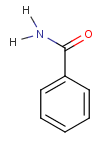 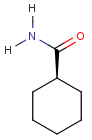 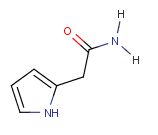 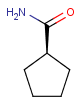 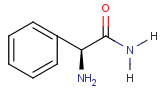 sss_A_1                        sss_A_2                              sss_A_3                             sss_A_4                               sss_A_5
Total 3239 molecules were found.
Total 7 molecules were found.
Total 557 molecules were found.
Total 8 molecules were found.
Total 18 molecules were found.
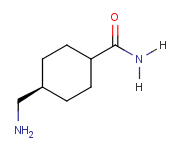 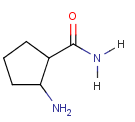 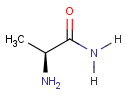 sss_A_6                                 sss_A_7                                     sss_A_8
Total 16 molecules were found.
Total 407 molecules were found.
Total 8 molecules were found.
Total 4260 molecules have been sent to Ping for docking study. The top 20 with MMGBSA dG binding has been listed as following the word file.